BREAST  FEEDING
Dr.Sheeba .S  MD (Hom)
Assistant Professor 
Dept. of OBG
SKHMC
Benefits of breastfeeding for the infant
Provides superior nutrition for optimum growth.
Provides adequate water for hydration.
Protects against infection and allergies.
Promotes bonding and development.
Summary of differences between milks
No water necessary
Breast milk composition differences (dynamic)
Gestational age at birth(preterm and full term)
Stage of lactation(colustrum and mature milk)
During a feed(foremilk and hindmilk)
Colostrum
Property
Antibody-rich
Many white cells
Purgative
Growth factors
Vitamin-A rich
Importance
protects against infection and allergy
protects against infection
clears meconium; helps prevent jaundice
helps intestine mature; prevents allergy, intolerance
reduces severity of some infection (such as measles and diarrhoea); prevents vitamin A-related eye diseases
Breast milk in second year of life
%
daily
needs
provided
by
500 ml
breast
milk
Protective effect of breastfeeding on infant morbidity
Risk of diarrhoea by feeding methodfor infants aged 0-2 months.
Percentage of babies bottle-fed and breastfed for the first 13 weeks that had diarrhoeal illness at various weeks of age during the first year.
Percentage of infants 2-7 months of age reported as experiencing diarrhoea, by feeding category in the preceding month.
Percentage of babies bottle-fed and breastfed for the first 13 weeks that had respiratory illness at various weeks of age during the first year.
Frequency of acute otitis media in relation to feeding pattern and age.
Percentage of infants 2-7 months of age reported as experiencing ear infections, by feeding category in the preceding month.
Protective effect of breastfeeding on infant mortality
Relative risks of death from diarrhoeal disease by age and breastfeeding.
Relative risks of death from acute respiratory infections by age and breastfeeding.
Breastfeeding reduces the risk of chronic disease
Breastfeeding decreases the risk of allergic disorders – a prospective birth cohort study
Breastfeeding decreases the prevalence of obesity in childhood at age five and six years.
Breastfeeding has psychosocial and developmental benefits
BF 12.9 points
higher than FF
BF 2 points
Study in 9.5
higher than FF
year-olds
Study in 3-7
1996
year-olds
1982
BF 8.3 points
higher than FF
Study in 7.5-8
BF 2.1 points
year-olds
higher than FF
1992
Study in 6 months
to 2 year- olds
BM 7.5 points
1988
References:
higher than no BM
Fergusson DM et al. Soc
SciMed 1982
Study in 7.5-8
Morrow-Tlucak M et al.
year-olds
SocSciMed 1988
Lucas A et al. Lancet 1992
1992
Riva Eet  al. Acta Paediatr 1996
Intelligence quotient by type of feeding
BF = breastfed
FF = formula fed
BM = breast milk
Duration of breastfeeding associated with higher IQ scores in young adults.
Benefits of breastfeeding for the mother
Protects mother’s health
helps reduces risk of uterine bleeding and helps the uterus to return to its previous size 
reduces risk of breast and ovarian cancer
Helps delay a new pregnancy
Helps a mother return to pre-pregnancy weight
Breast cancer and breastfeeding:Analysis of data from 47 epidemiological studies in 30 countries
1
2
3
4
5
6
0
Relationship between duration of breastfeeding and postpartum amenorrhoea (in months)
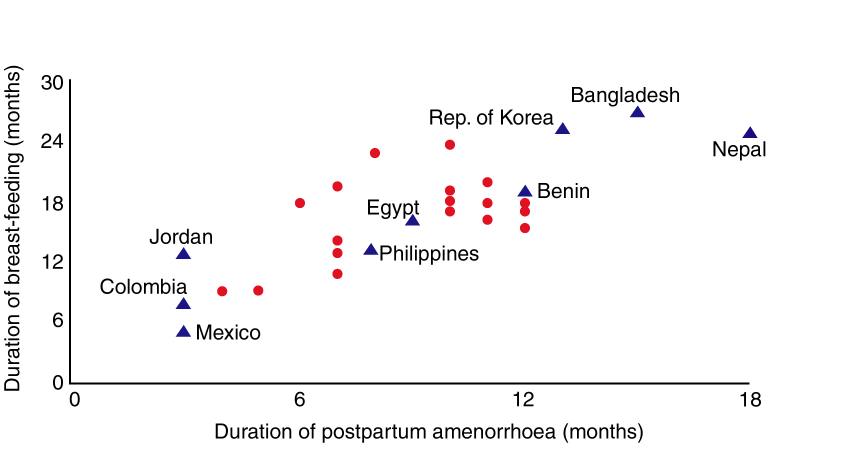 Risks of artificial feeding
 Interferes with bonding
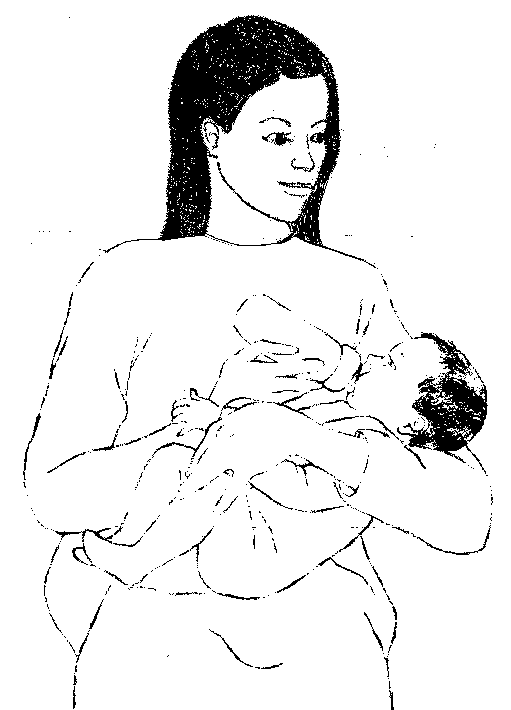  More allergy and     milk intolerance
 Increased risk of some    chronic diseases
 Overweight
 Lower scores on    intelligence tests
 More diarrhoea and     respiratory infections
 Persistent diarrhoea
 Malnutrition    Vitamin A deficiency
 More likely to die
Mother
 May become    pregnant sooner
 Increased risk of anaemia,    ovarian and breast cancer
Benefits of breastfeeding for the family
Better health, nutrition, and well-being
Economic benefits
breastfeeding costs less than artificial feeding
breastfeeding results in lower medical care costs
Benefits of breastfeeding for the hospital
Warmer and calmer emotional environment
No nurseries, more hospital space
Fewer neonatal infections
Less staff time needed
Improved hospital image and prestige
Fewer abandoned children
Safer in emergencies